«КУЗОВ» - СЕТЬ  СЕРТИФИЦИРОВАННЫХ  СТО  В  УКРАИНЕ –ИНСТРУМЕНТ  СТРАХОВОЙ  КОМПАНИИ
Пищенко С.П. директор,  компания   CAR  STANDARD  CONSULTING, Украина, г. Киев
    доклад  IX  международному  ялтинскому финансовому форуму (14 – 18 сентября 2009) ,
    конференция «Моторное  страхование: проблемы, перспективы, международная  
    практика»,  (17 сентября 2009)
CAR  STANDARD  CONSULTING  -  CAR  REFINISH:  AUDIT, CONSULTING  &  DEVELOPMENT
ПРИНЦИПИАЛЬНАЯ СХЕМА  ВЗАИМОДЕЙСТВИЯ  ПАРТНЕРОВ  МОТОРНОГО  СТРАХОВАНИЯ,  ПРЕДЛАГАЕМАЯ  CAR  STANDARD  CONSULTING
КЛИЕНТ
СТРАХОВАЯ КОМПАНИЯ
ПОСТАВЩИК  
ЛКС
КОМПАНИЯ

ЕВРОПРОЕКТ
CAR  STANDARD  CONSULTING
СТО
ПОСТАВЩИК  SOFTWARE
ПОСТАВЩИКИ ЗАПЧАСТЕЙ
CAR  STANDARD  CONSULTING  -  CAR  REFINISH:  AUDIT, CONSULTING  &  DEVELOPMENT
СУЩЕСТВЕННАЯ  ОСОБЕННОСТЬ ПРЕДЛОЖЕНИЯ   КОМПАНИИ                                     CAR  STANDARD  CONSULTING  В  АДРЕС  СТРАХОВОГО  БИЗНЕСА
Работа компании 
Car  Standard  Consulting 
по организации и управлению сервисной сетью не оплачивается ни страховым, ни сервисным бизнесами.
CAR  STANDARD  CONSULTING  -  CAR  REFINISH:  AUDIT, CONSULTING  &  DEVELOPMENT
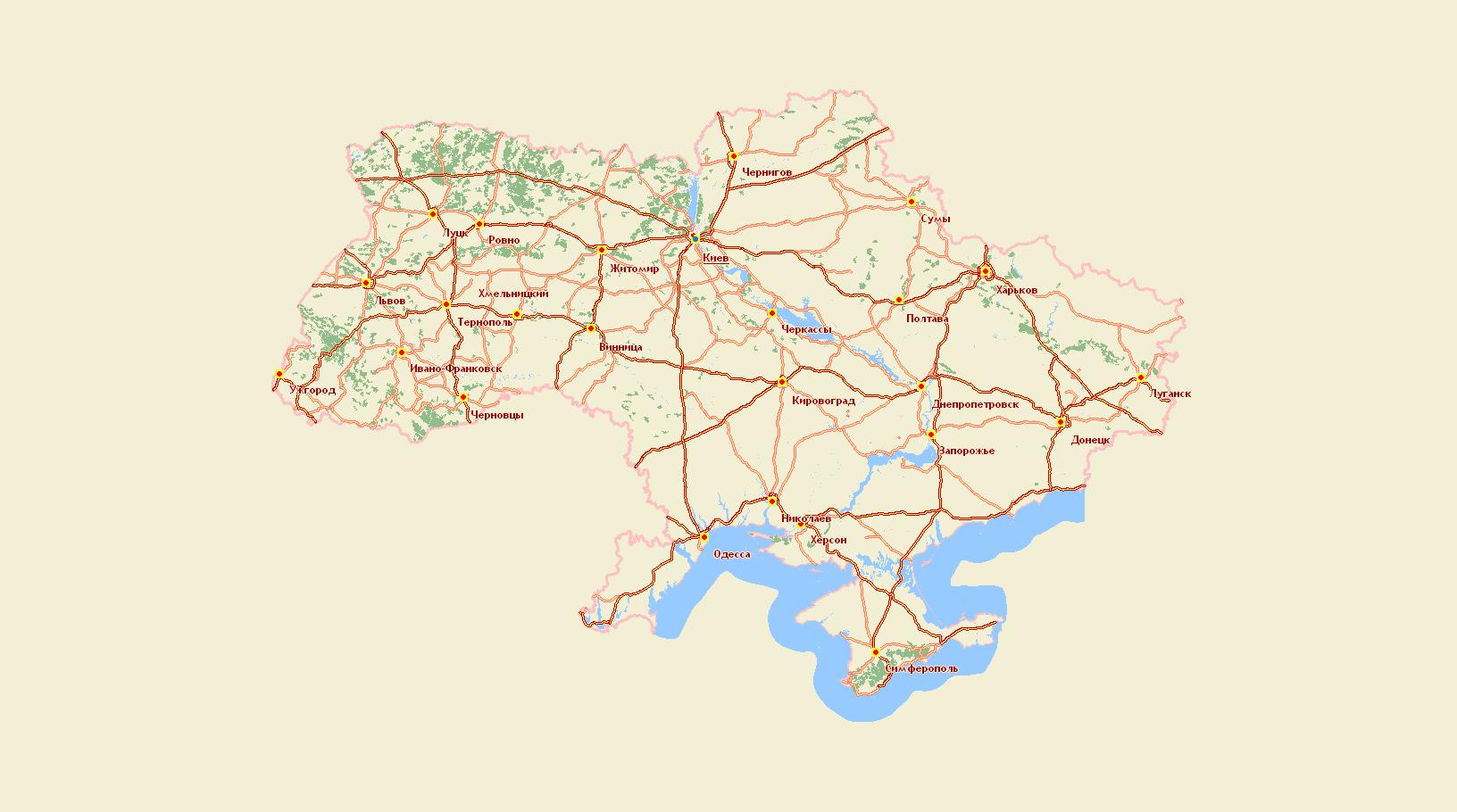 В случае необходимости смежные зоны ответственности сервисных предприятий расширяются с целью полного покрытия территории Украины
КАРКАС  ПЕРВОЙ   УКРАИНСКОЙ НАЦИОНАЛЬНОЙ  СЕТИ   АВТО - СЕРВИСНЫХ  ПРЕДПРИЯТИЙ  CAR  STANDARD  CONSULTING  «КУЗОВ»
Условные обозначения
Зоны ответственности  сервисных предприятий, в пределах которых они, при необходимости, осуществляют круглосуточную эвакуацию транспортных средств, нуждающихся в восстановительном ремонте в результате наступления страхового случая.
-
CAR  STANDARD  CONSULTING  -  CAR  REFINISH:  AUDIT, CONSULTING  &  DEVELOPMENT
ОСНОВНЫЕ  ЗАДАЧИ  МОТОРНОГО  СТРАХОВАНИЯ,  СТОЯЩИЕ   ПЕРЕД     СТРАХОВЫМ  БИЗНЕСОМ,  И  СПОСОБЫ  ИХ  РЕШЕНИЯ, ПРЕДЛАГАЕМЫЕ                  CAR  STANDARD  CONSULTING  ВО ВЗАИМОДЕЙСТВИИ С СЕТЬЮ  АВТО – СЕРВИСНЫХ ПРЕДПРИЯТИЙ  «КУЗОВ»
ОСНОВНЫЕ  ЗАДАЧИ
СПОСОБЫ  РЕШЕНИЯ
Снижение прямых расходов на урегулирование                           -Устранение паразитических звеньев во взаимоотношениях                                                               
  страховых случаев  (стоимость восстановительного                     с сервисными предприятиями. Концентрация ремонтного
  ремонта ниже рыночной)                                                                     в сертифицированных  сервисных предприятиях  (стои-
                                                                                                                     мость  ремонта обратно  пропорциональна  загрузке  СТО 
                                                                                                                     ремонтным  фондом) .
                                                                                                                     Ведущая роль страховой компании  и фактическое управ-
                                                                                                                     ление ею всеми бизнес – процессами, связанными с мотор-
                                                                                                                     ным страхованием, - в том числе и  восстановительным 
                                                                                                                     ремонтом автомобилей путем влияния на выработку
                                                                                                                     условий  работы  авто – сервисной сети.

Снижение себестоимости содержания филиальной                       -Создание сети авто – сервисных предприятий –  как  усло-
  сети страховых компаний                                                                     вие  согласованного  взаимодействия  между страховым и 
                                                                                                                      авто – сервисным  бизнесами.
                                                                                                                      Появление единственного партнера – компании  Car 
                                                                                                     Standard Consulting,  координирующего  работу сети и 
                                                                                                                      отвечающего за ее состояние перед  страховым  бизнесом.

 Повышение  рыночной конкурентоспособности и при-               -Повышение качества и сокращение сроков восстанови-
  влекательности  для потребителя   страховых продуктов            тельного ремонта, увеличение гарантийных сроков ремон-
  страховых компаний, относящихся к  моторному страхо-            та.  Перспективная программа восстановления прочност- 
  ванию и зависящих от  уровня   развития  авто – сервис-             ных характеристик кузова ремонтируемого автомобиля до
  ных предприятий.                                                                                  заводских  параметров (для авто определенного возраста и
                                                                                                                     при проведении  кузовного ремонта соответствующего 
                                                                                                                     вида).
CAR  STANDARD  CONSULTING  -  CAR  REFINISH:  AUDIT, CONSULTING  &  DEVELOPMENT
КОМПАНИЯ  «CAR  STANDARD   CONSULTING»
ул. НАРОДНОГО  ОПОЛЧЕНИЯ, 7, 03151,  КИЕВ,  УКРАИНА
Тел. /  факс: + 38 044 594 19 45 
GSM:            + 38 067 501 77 92 
E-MAIL:  S.Pyshchenko@i.ua
БЛАГОДАРЮ  ЗА  ВНИМАНИЕ
CAR  STANDARD  CONSULTING  -  CAR  REFINISH:  AUDIT, CONSULTING  &  DEVELOPMENT